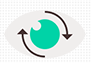 Реформа контрольно-надзорной деятельности
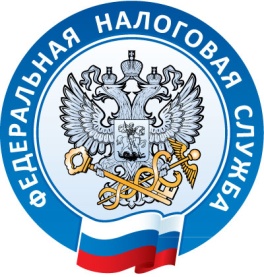 И.о. начальника отдела налогообложения имущества и доходов физических лиц и администрирования страховых взносов
Управления ФНС России по Ханты–Мансийскому автономному округу — Югре
Сабитов Роман Фагилевич
«Ответственность физических лиц 
при неисполнении гражданского долга по добровольному декларированию полученных доходов. 
Электронные сервисы налоговой службы»
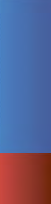 2022
Основные принципы привлечения к ответственности за нарушение налогового законодательства
Никто не может  быть привлечен к ответственности  за совершение налогового правонарушения  иначе, как по основаниям и в порядке, которые предусмотрены Налоговым кодексом
Никто не может быть привлечен  повторно к ответственности за совершение одного и того же налогового правонарушения
Предусмотренная Налоговым кодексом ответственность за деяние, совершенное физическим лицом, наступает, если это деяние не содержит признаков состава преступления, предусмотренного уголовным законодательством Российской Федерации
Привлечение лица к ответственности  за совершение налогового правонарушения не освобождает его от обязанности уплатить (перечислить) причитающиеся суммы налога (сбора) и пени
Лицо считается невиновным в совершении налогового правонарушения, пока его виновность не будет доказана в предусмотренном федеральным законом порядке
2
Декларирование дохода
Декларирование доходов
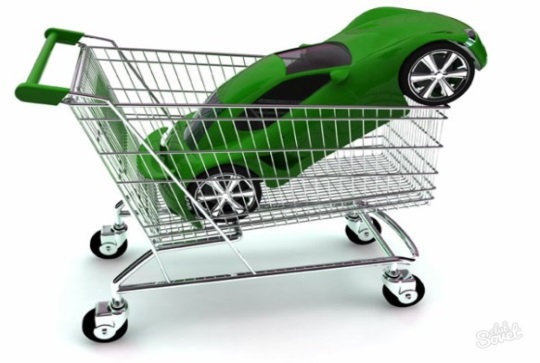 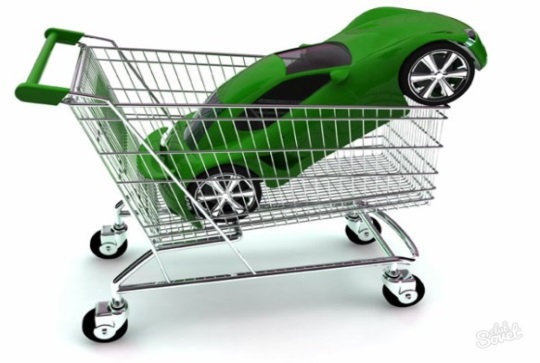 ПРОДАЖА
менее 3-х лет
Купил за 
400 тыс. руб.
Продал за 300 тыс. руб.
Доход = 0
Декларация до 4 мая

НЕ ПРЕДОСТАВИЛ – штраф 1000 рублей
ФНС
3
Декларирование доходов
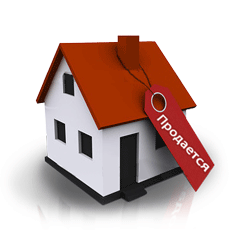 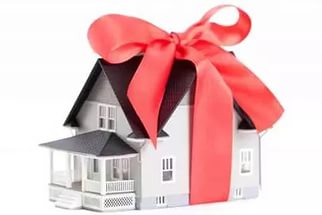 ПРОДАЖА
менее 3-х лет
3 000 000 рублей
Налог 390 000 рублей 
(3 000 000 х 13%)

Декларация после 30 апреля

Штраф 58 500  рублей
(3 месяца х 5% х 390 000) 

НЕТ ДЕКЛАРАЦИИ 
+ штраф 78 000 рублей (20%)
ФНС
4
Важно знать
Последний день подачи 3-НДФЛ в 2021 году до  4 мая
Рассчитанную сумму налога на доходы физических лиц нужно оплатить до 15 ИЮЛЯ
За несвоевременное декларирование доходов, а также за неуплату налога предусмотрены  ШТРАФЫ 
(ст. 119 и 122 Налогового кодекса)
5
Благодарю за внимание!
6